After synthesis, a polyacrylamide gel was cast
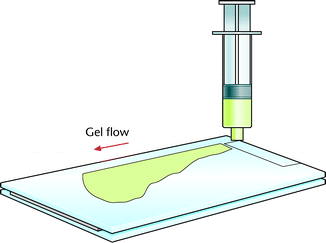 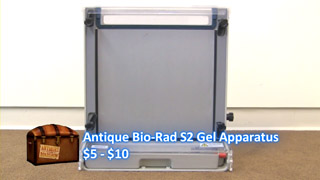 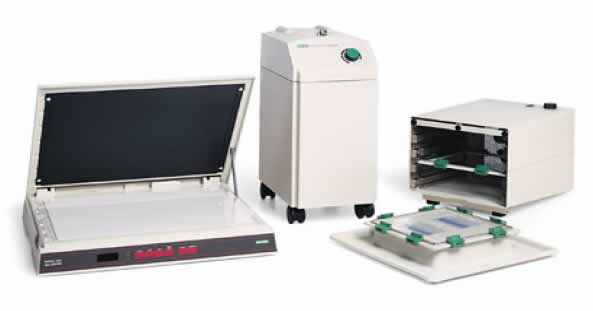 Acrylamide is neurotoxic until polymerized
The terminated fragments are separated according to size on the gel.
After electrophoresis, the gel is dried and exposed to photographic film.
The decay of Isotope-labeled dCTP (filled circles) produces photons, that blacken the film.
PAGE allows us to distinguish DNA fragments that differ in size by only one base pair
large










small
A
C
G
T
1980s: Linear PCR is used to generate more products from less template
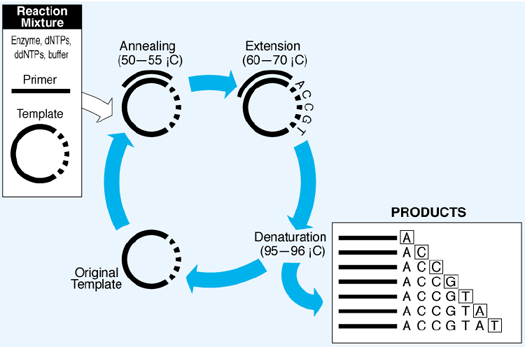 Cycle sequencing is a simple method in which successive rounds of denaturation, annealing, and extension in a thermal cycler result in linear amplification of extension products. 
From applied biosystems.com